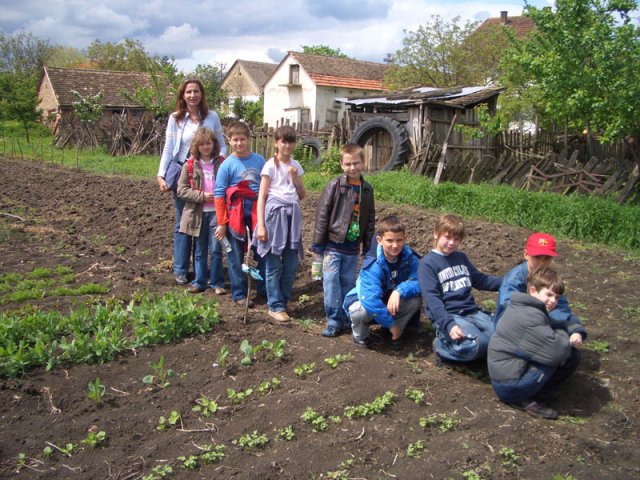 Култивисане  животне заједнице
Природа и друштво
Животне заједнице
КУЛТИВИСАНЕ животне заједнице су оне које је уредио човек према својим потребама.

То су:
ЊИВЕ
ВОЋЊАЦИ
ВИНОГРАДИ
ПОВРТЊАЦИ
ПАРКОВИ
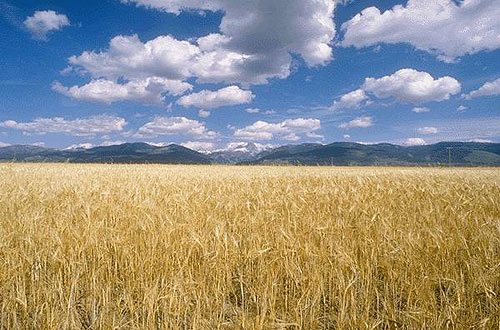 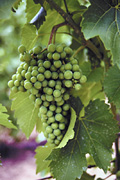 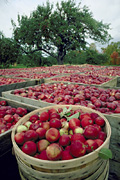 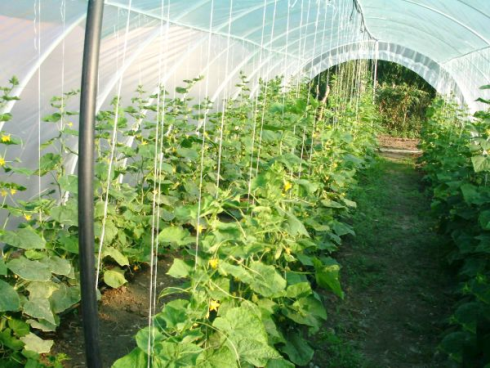 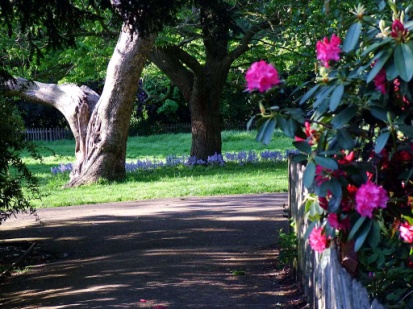 ЊИВЕ – култивисане животне заједнице
Њиве су култивисана станишта која се најчешће налазе у равници и у близини река, где има довољно плодног земљишта и воде.
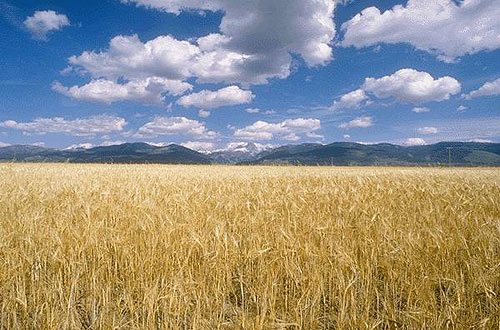 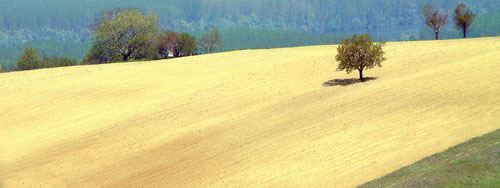 На њивама се гаје житарице и индустријско биље
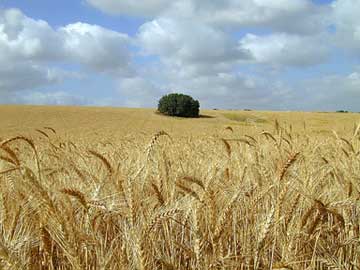 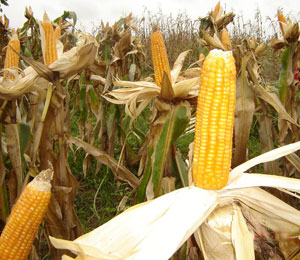 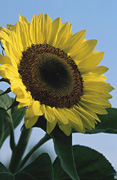 ПШЕНИЦА
КУКУРУЗ
СУНЦОКРЕТ
ЊИВЕ – култивисане животне заједнице
Од пшенице, кукуруза и  ражи  добијамо брашно.
Од сунцокрета добијамо јестиво уље. 
Од шећерне репе се добија шећер.
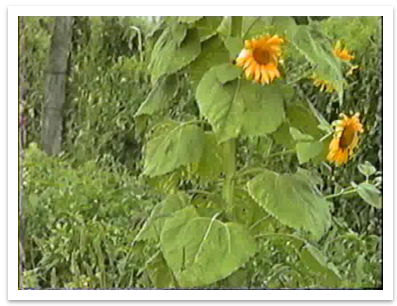 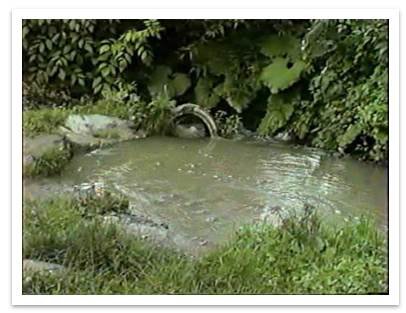 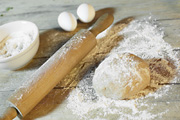 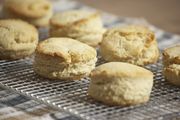 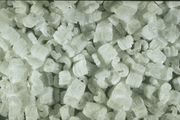 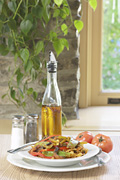 Воћњаци – култивисане животне заједнице
Воћњака има у равници и на странама нижих планина где је земљиште плодно и има довољно светлости, топлоте и воде.
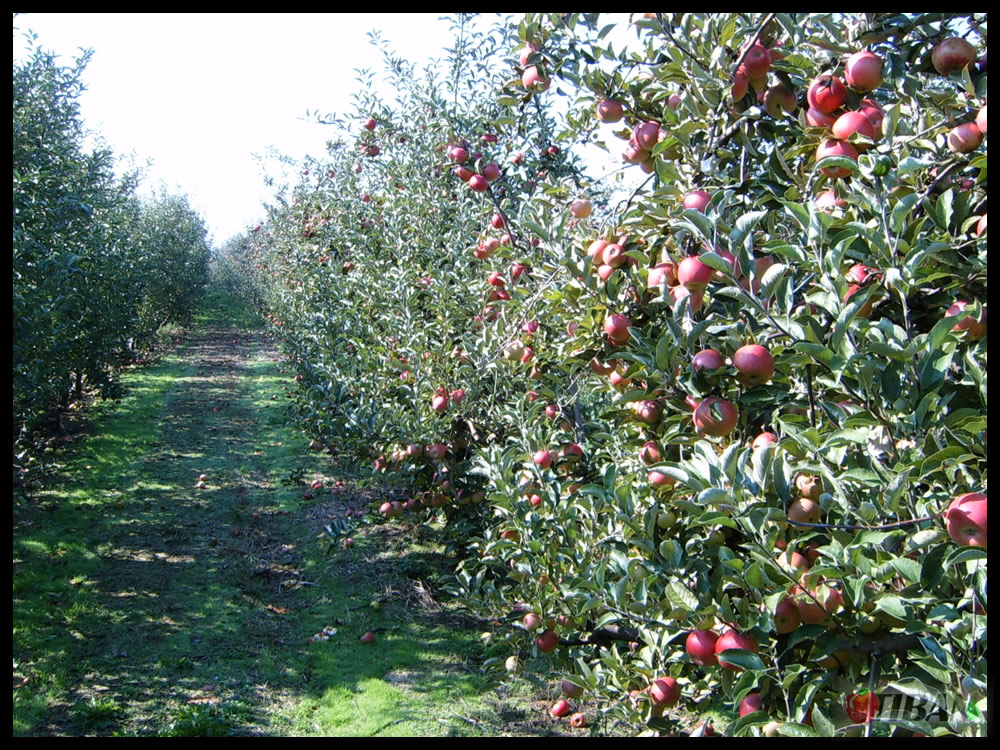 Воћњаци – култивисане животне заједнице
У воћњацима људи гаје воће које се најчешће једе свеже. Од њега се још припрема зимница (сокови, џем, слатко, компот...)
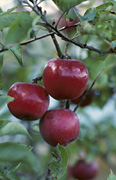 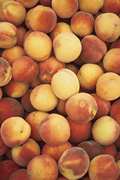 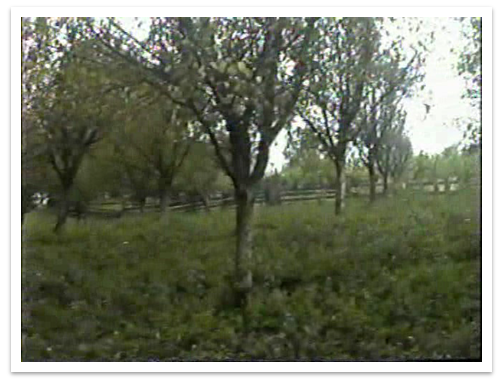 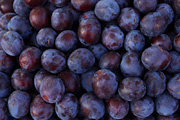 ВОЋЊАЦИ
Виноград – култивисане животне заједнице
Винова лоза успева у брдским крајевима с песковитим земљиштем у коме се вода не задржава, а сунчеве светлости и топлоте има у изобиљу. У винограду се гаји винова лоза. Од грожђа људи праве сокове, вино и ракију.
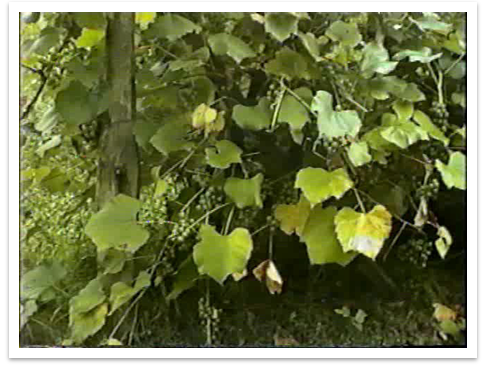 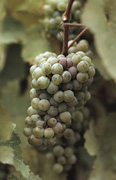 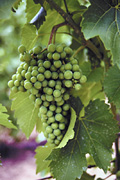 ВИНОГРАДИ
Повртњак – култивисане животне заједнице
Повртњаци се налазе на равном или мало нагнутом терену заштићеном  од ветра са доста светлости и топлоте.
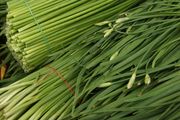 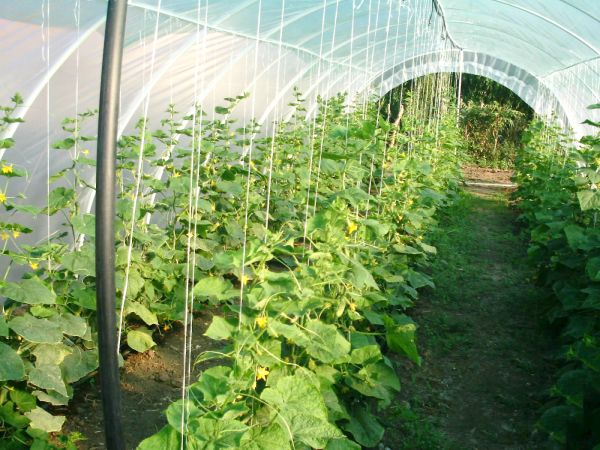 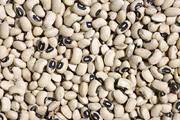 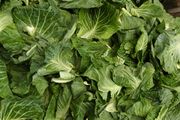 Повртњак – култивисане животне заједнице
У повртањаку човек гаjи поврће које користи за исхрану.
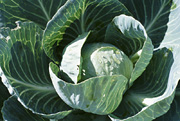 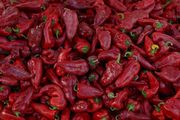 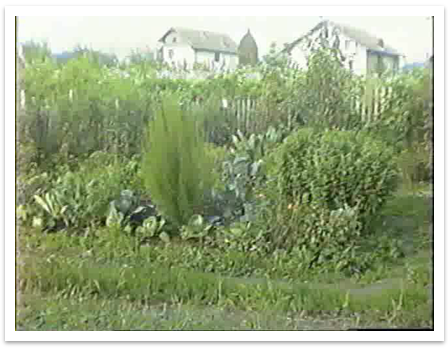 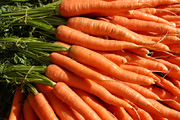 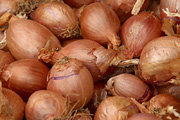 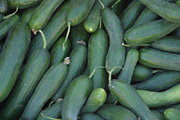 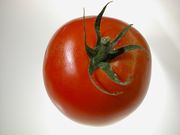 ПОВРТЊАК
Паркови-култивисане животне заједнице
Људи подижу паркове у насељима, на местима која имају све потребне услове за раст и развој дрвећа, траве и цвећа које у њима гаје. Паркови су станиште многих животиња.
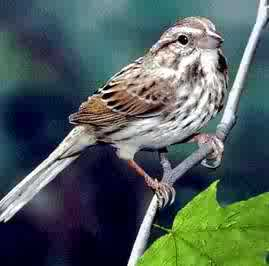 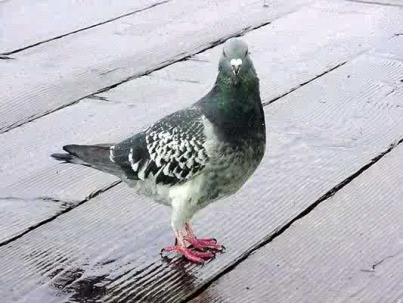 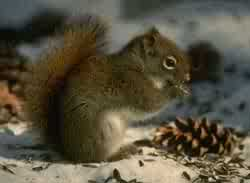 Паркови- култивисане животне заједнице
Неки паркови су под заштитом држава
Радови људи у култивисаним заједницама
О биљкама на њиви, у воћњаку, винограду, повртњаку и парковима, човек брине током целе године.
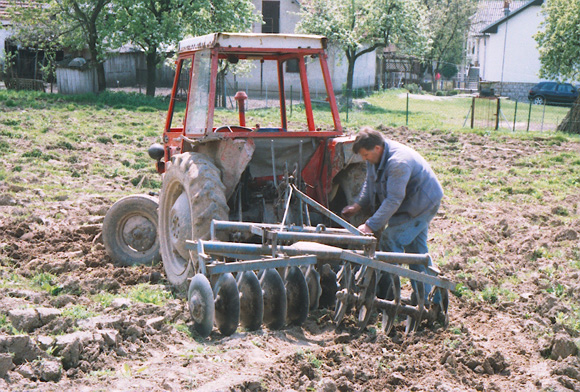 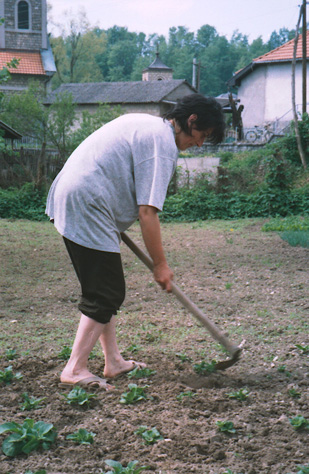 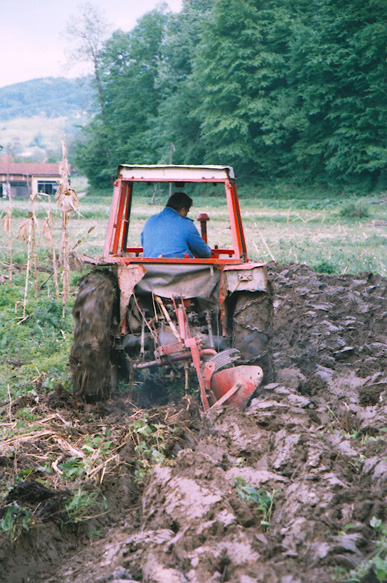 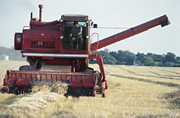 Радови људи у култивисаним заједницама
ПРОЛЕЋЕ
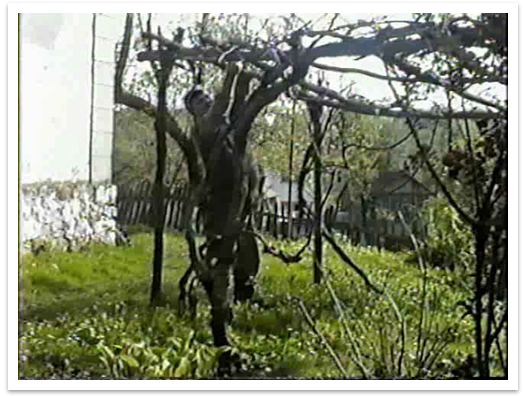 Радови људи у култивисаним заједницама
ЛЕТО
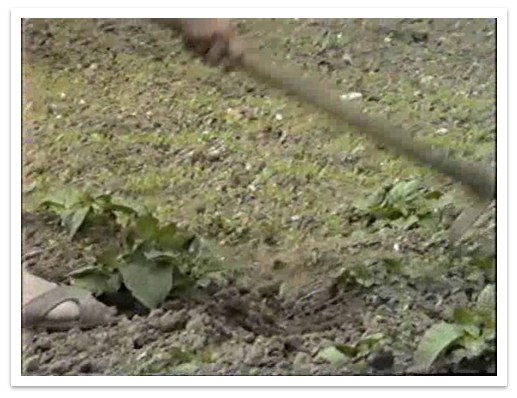 Радови људи у култивисаним заједницама
ЈЕСЕН И ЗИМА
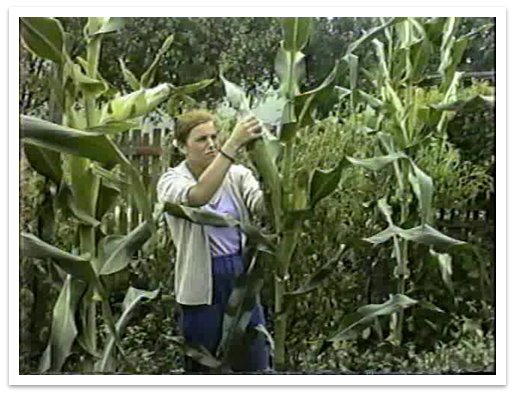 Животињски свет
У култивисаним стаништима које уређује човек живе многе животиње.
Људи култивисана станишта морају штитити од неких животиња које уништавају житарице, поврће, воће.
Зец
Лептир купусар
Кромпирова златица
Скакавац
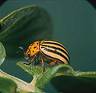 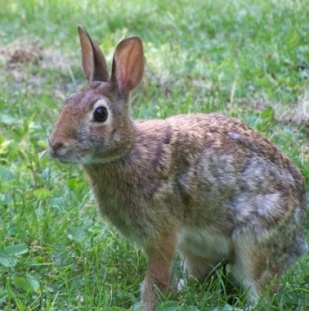 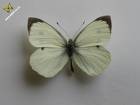 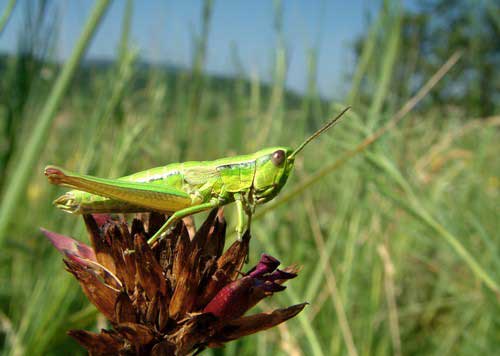 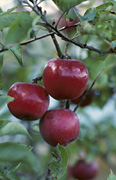 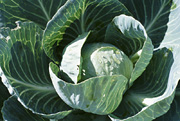 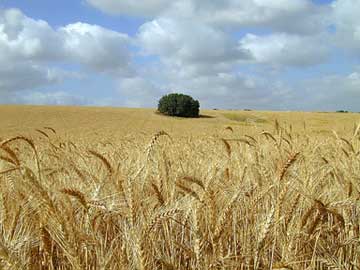 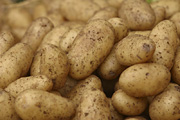